爱拼才会赢
No pain no gain
施晓蕙 Dana Shih
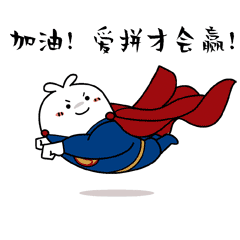 爱拼才会赢 = 加油！
ài  pīn  cái  huì yíng
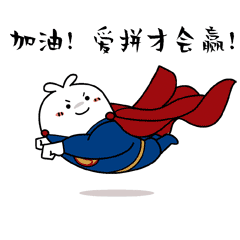 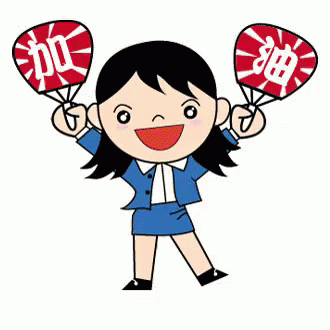 Circle “次” in the 林丹 text. 
Then read it out loud.
一次
第一次
第一次打羽毛球
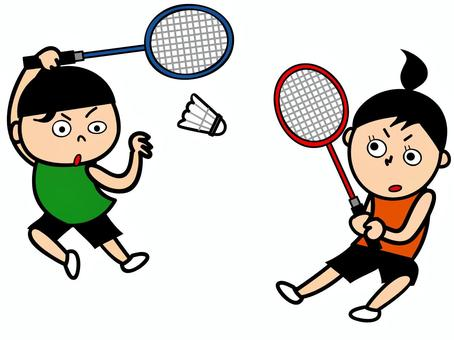 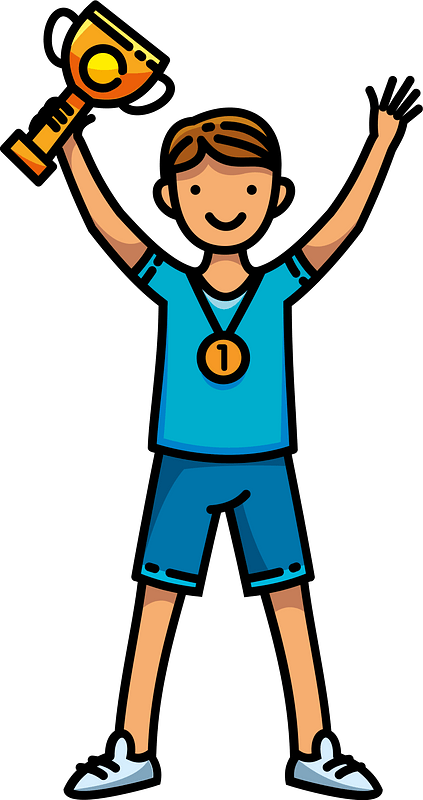 一次
第一次
第一次成为世界冠军
[Speaker Notes: Need to add a few words of 次- 第一次，每一次，...etc]
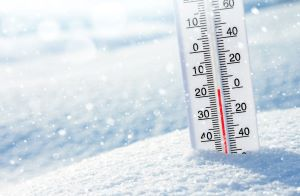 tiān   qì    hěn lěng天气很冷。
lěng冷
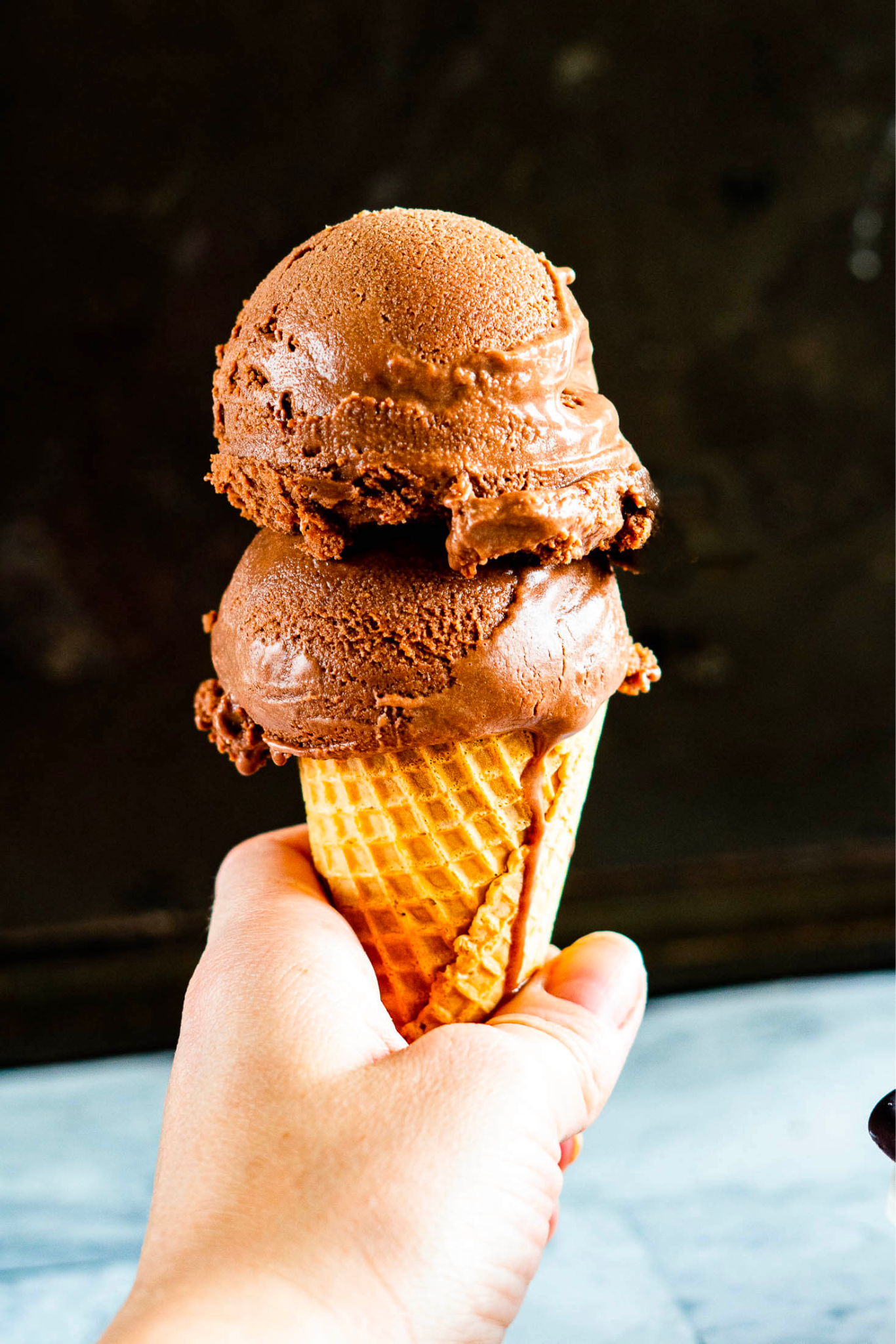 bīng冰
bīng   qí    lín冰淇淋
liáng凉
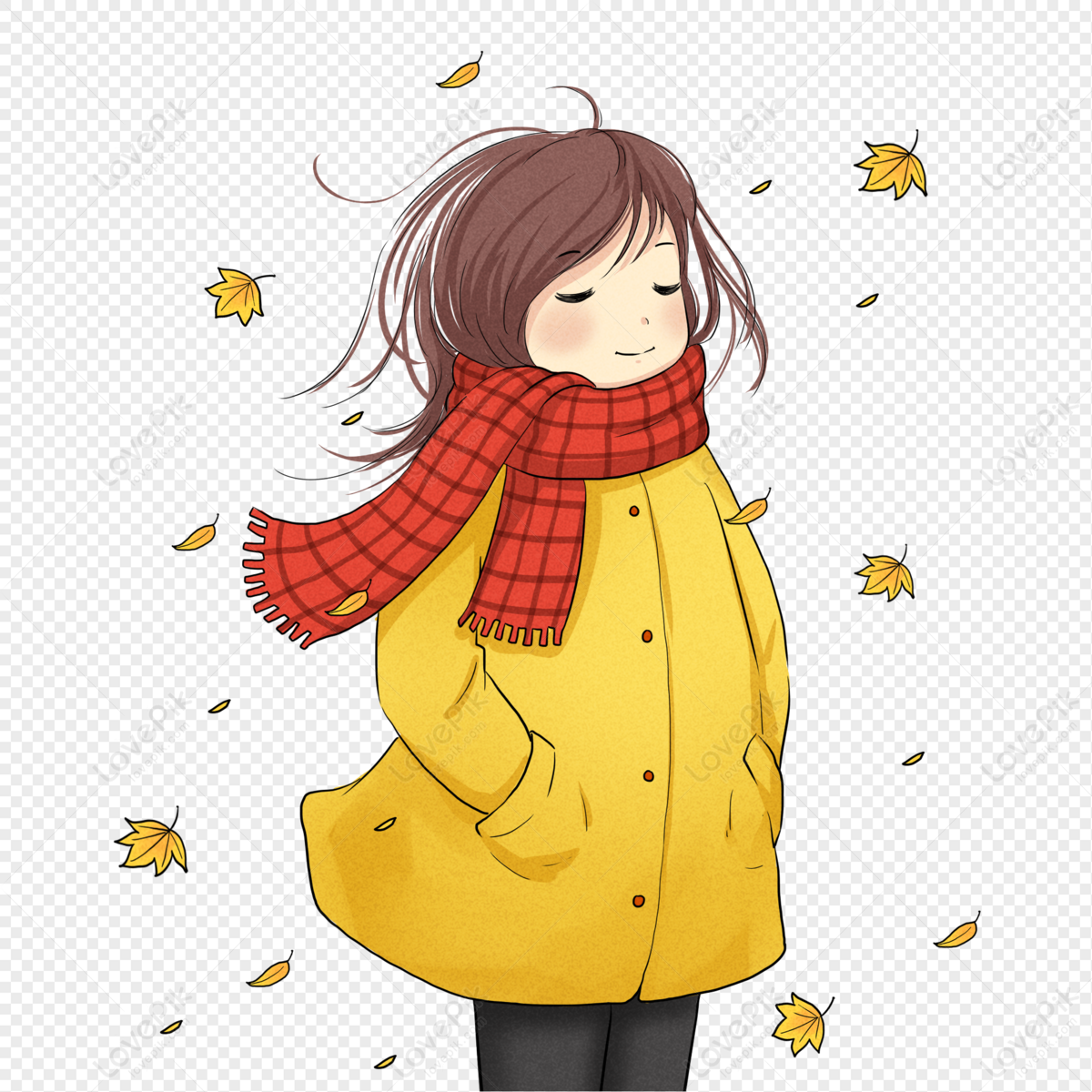 liáng kuài凉快
ice
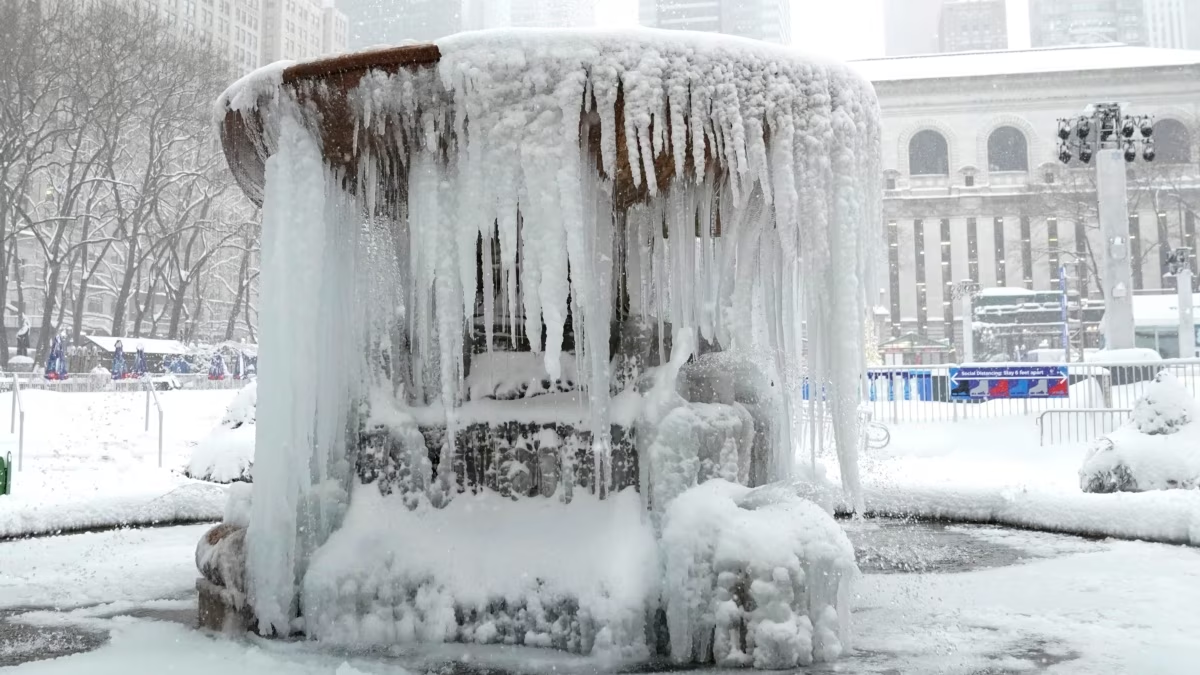 lěng  dòng  冷 冻
dòng冻
[Speaker Notes: Need to add a few words of 次- 第一次，每一次，...etc]
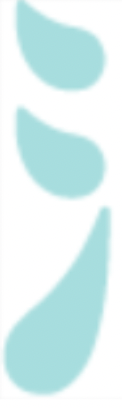 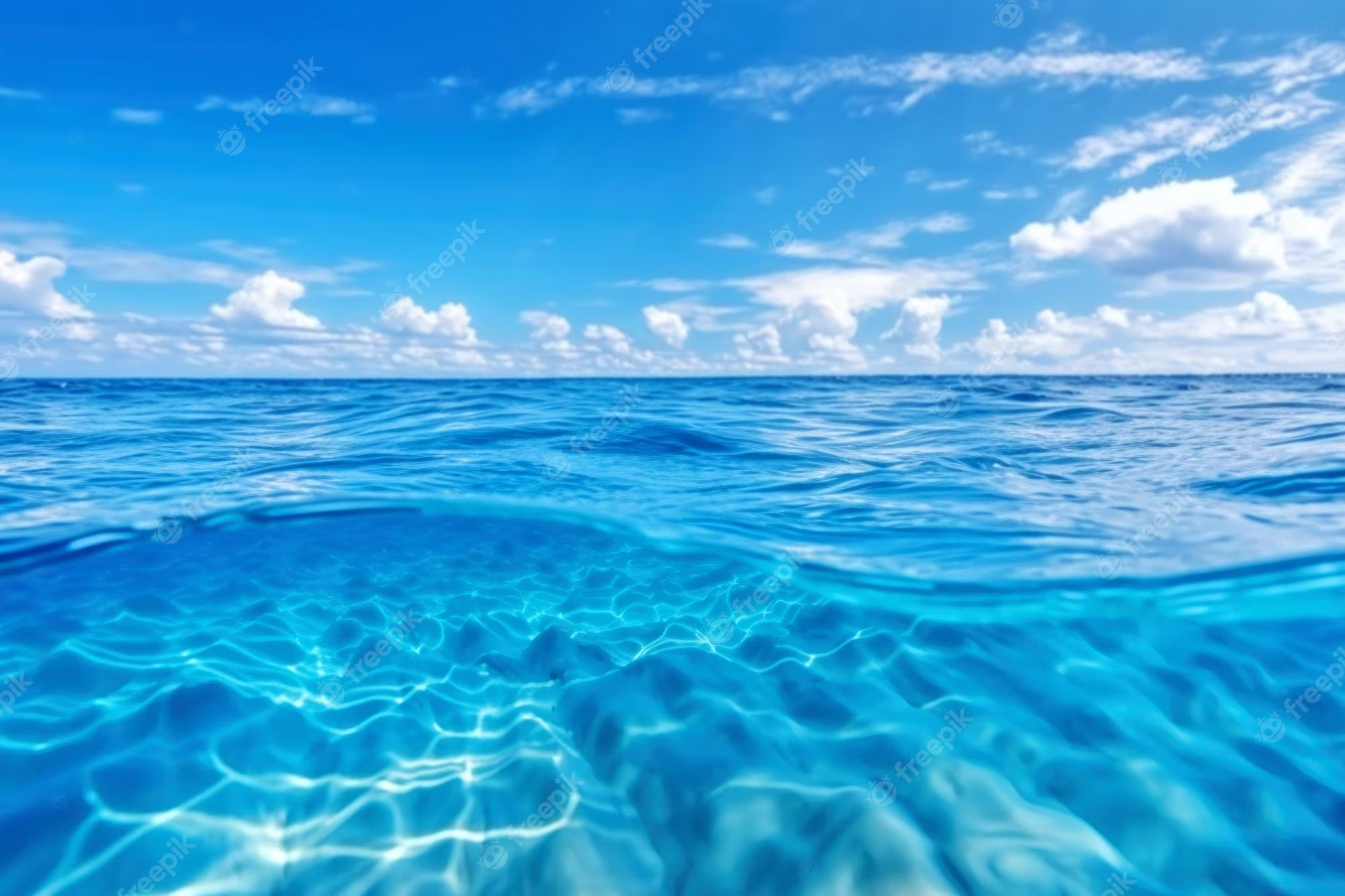 海hǎi
冰bīng
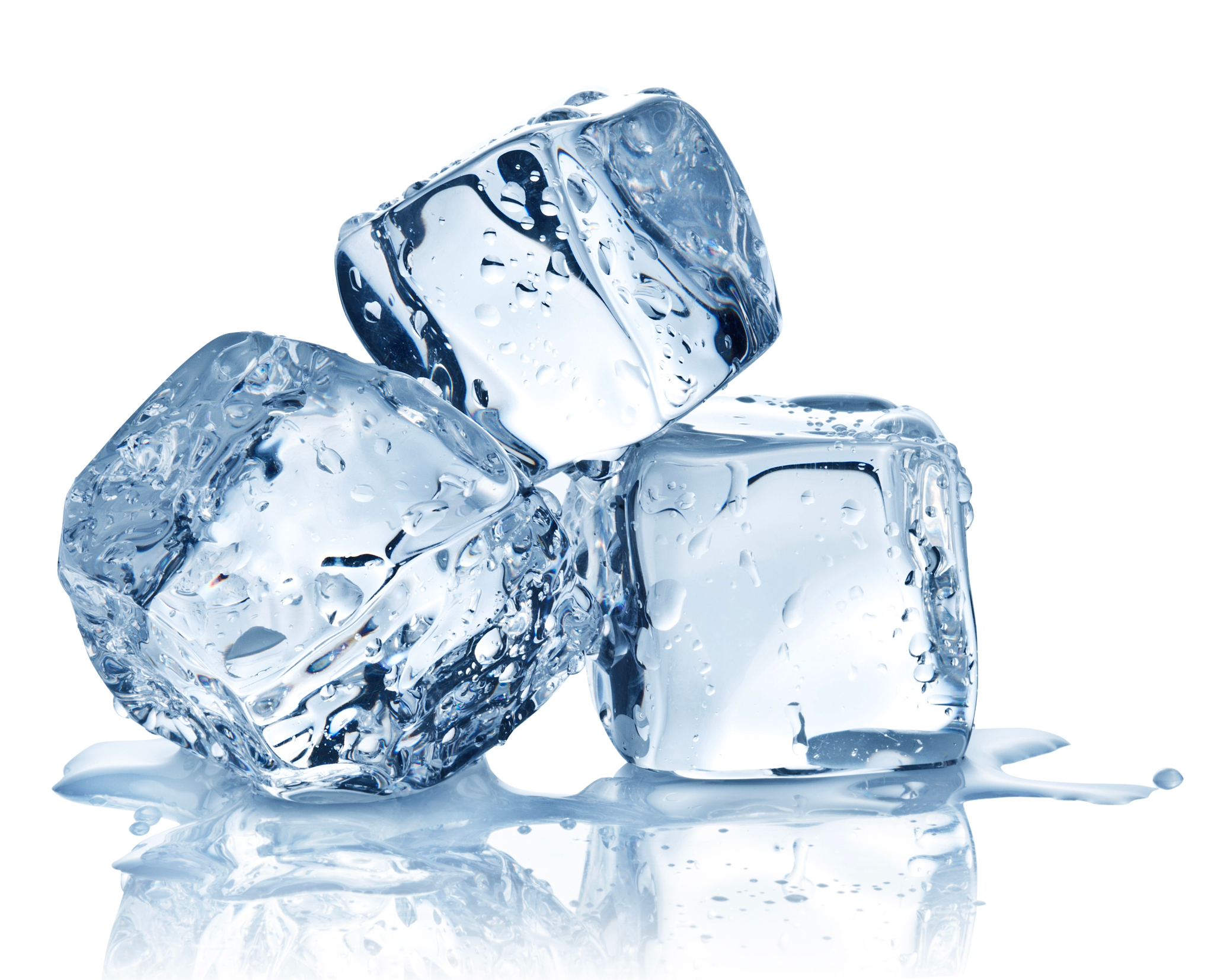 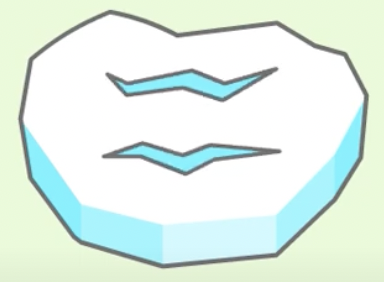 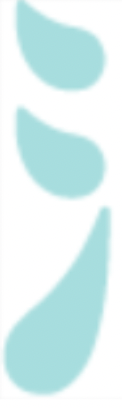 氵/水
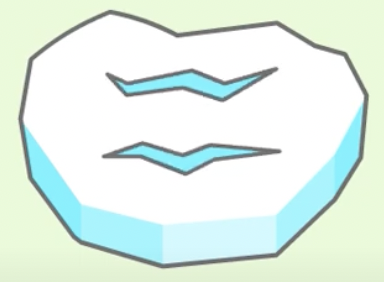 冫
次
河
沙
冻
Whack a mole
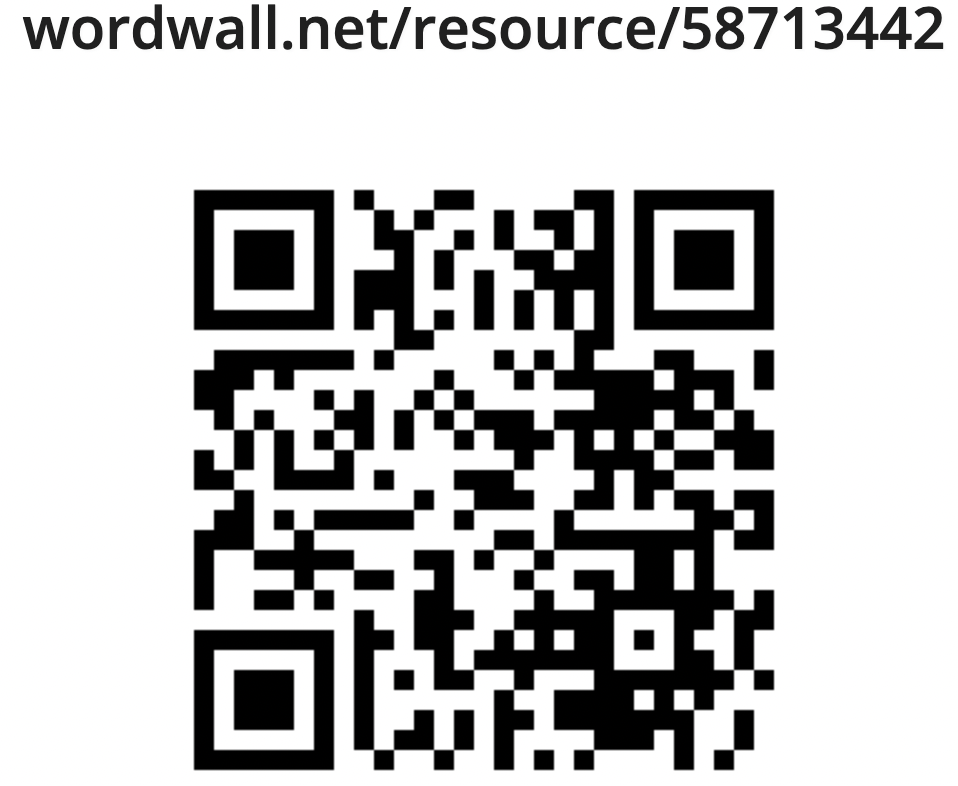 https://wordwall.net/resource/58713442
[Speaker Notes: after the game, tie it back to text. to scan ‘次“ in 林丹 and 科比 的文本]
Categorize the characters in the box below by writing the characters based on the radicals “冫” and “氵”.
Look for characters with the radical 冫. Then use the characters you to make a phrase/sentence.
Make a phrase/sentence:
_____________________________________
冫
Make a phrase/sentence:
_____________________________________
Make a phrase/sentence:
_____________________________________
Make a phrase/sentence:
_____________________________________
Categorize the characters in the box below by writing the characters based on the radicals “       ” and “东”.
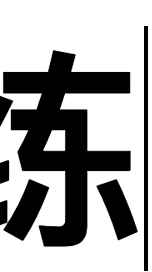 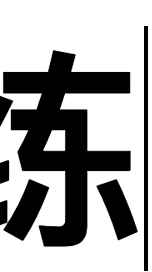 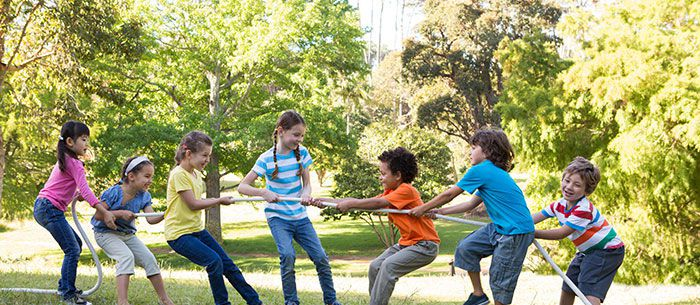 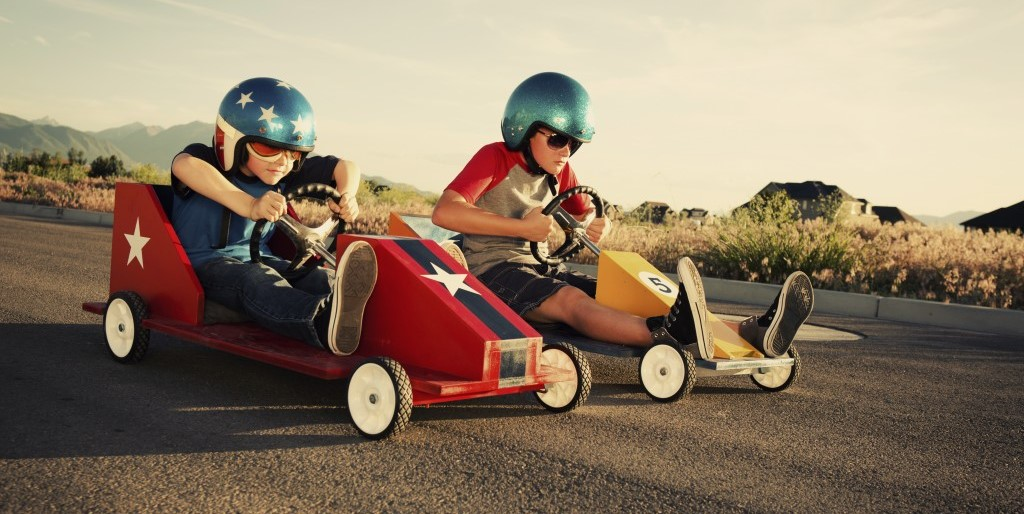 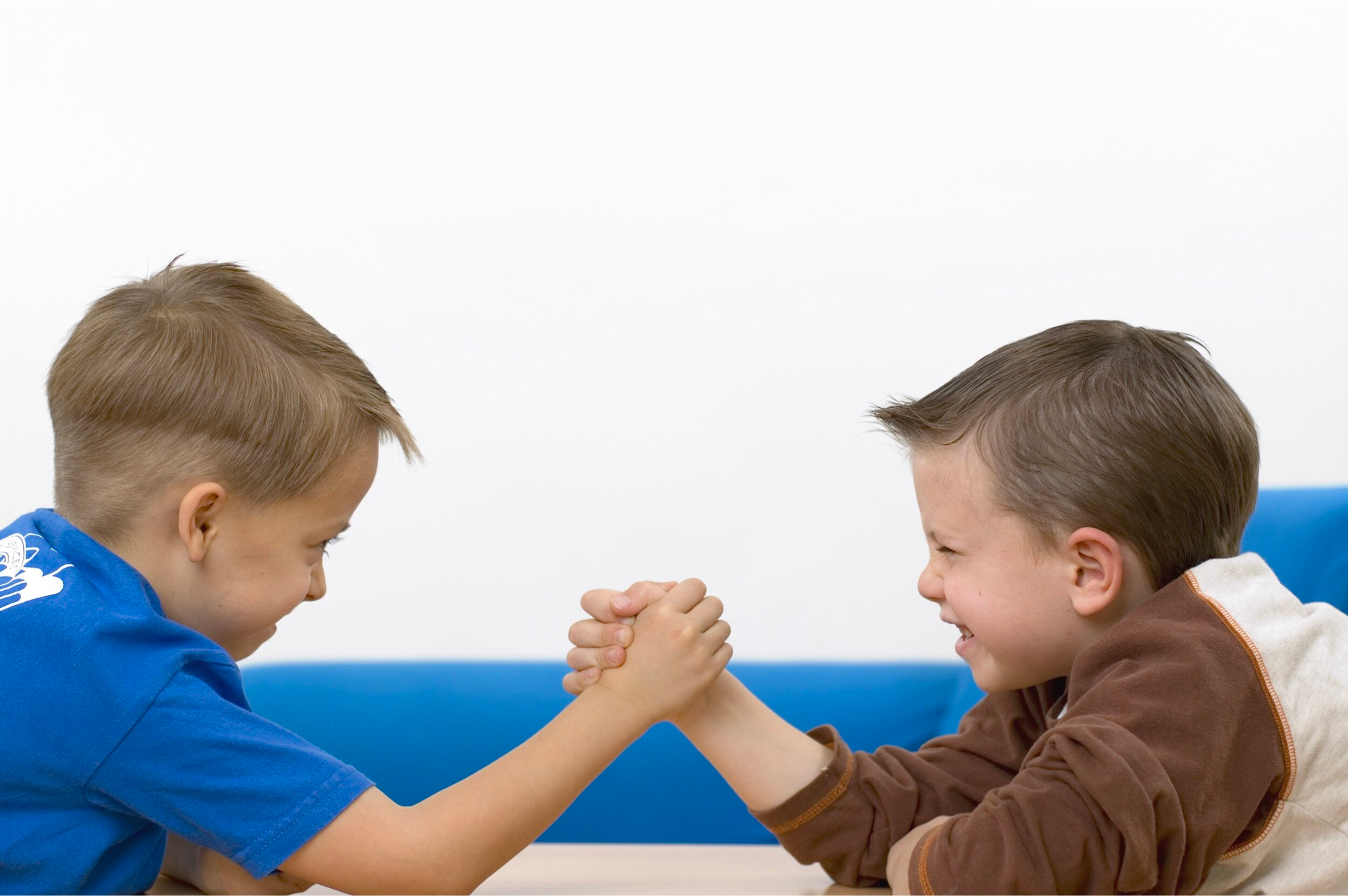 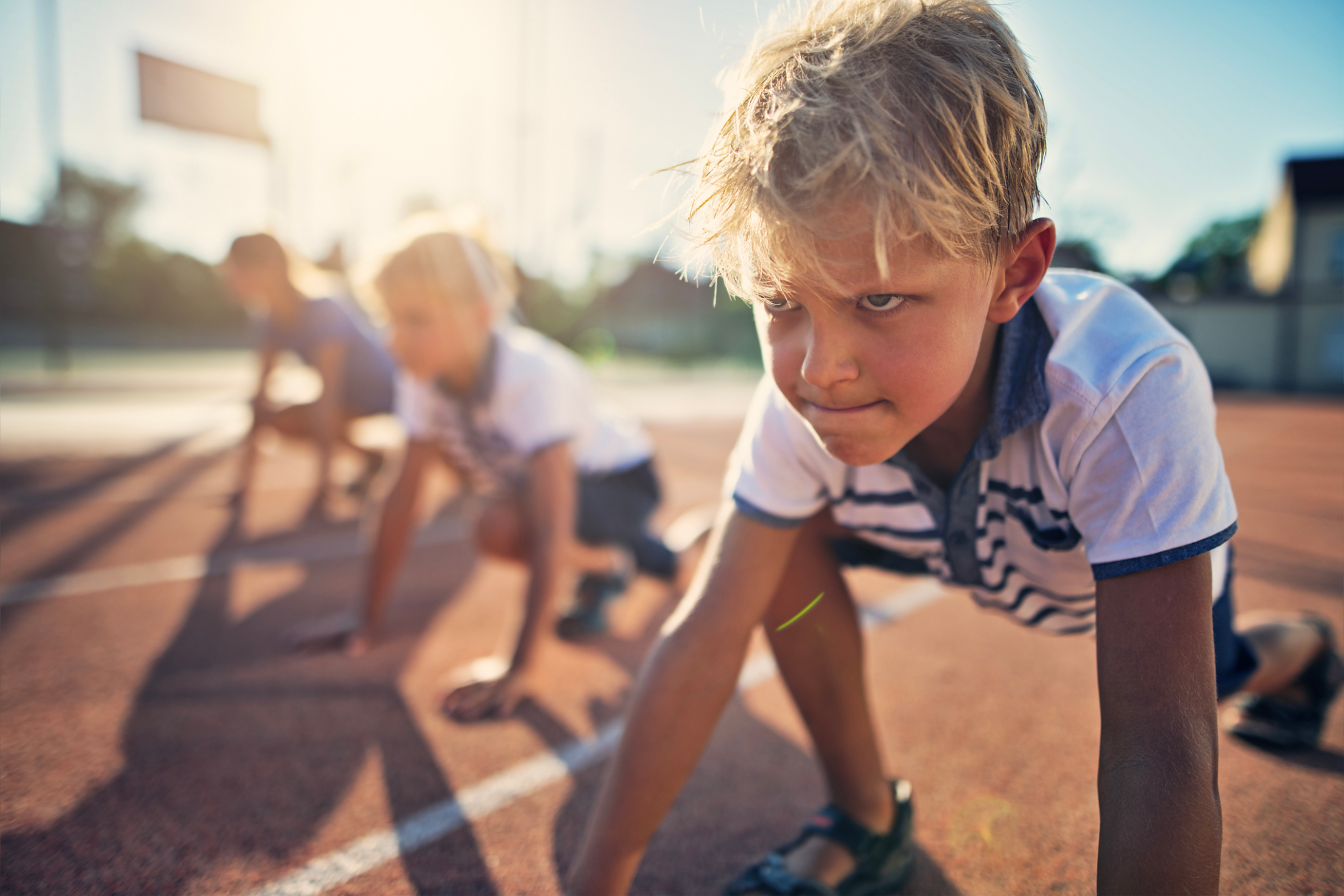 Use different colors to identify the components.赛
Think - Pair - Share
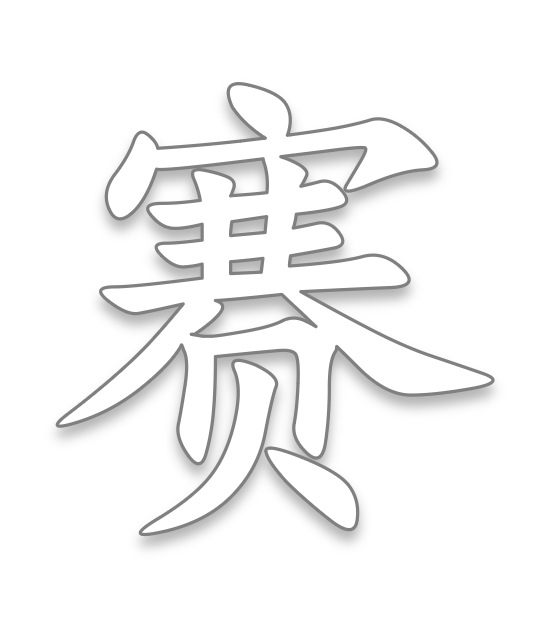 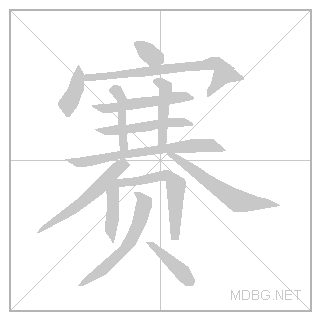 [Speaker Notes: animation speed should be slowed down.]
Use 赛+ __  to form Compound words. 
Use the pictures below as a reference.
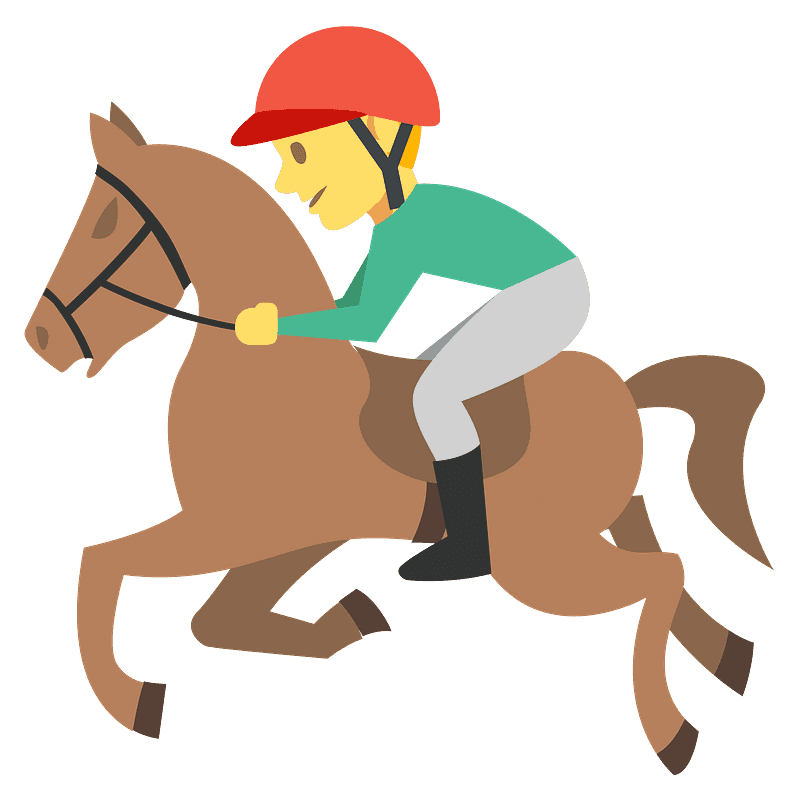 马mǎ
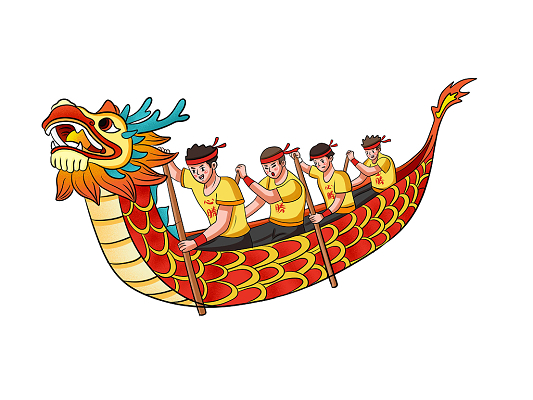 赛
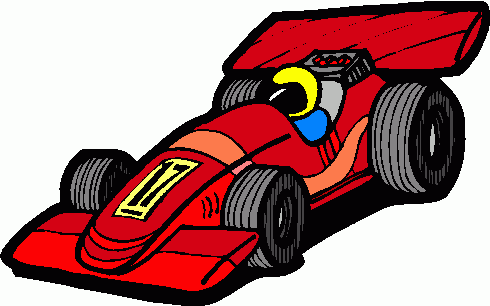 龙舟lóngzhōu
车chē
e.g.赛跑
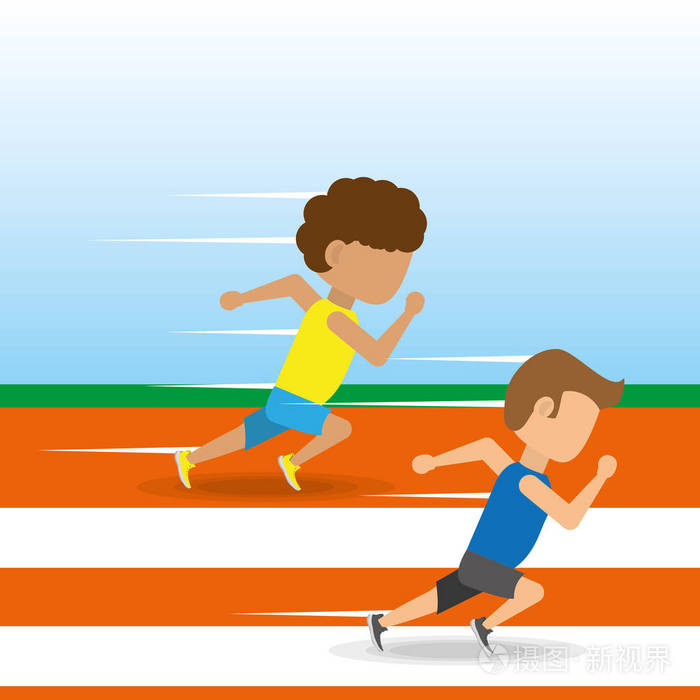 跑pǎo
Fill in the blanks to complete sentences using the words provided.
Work in pairs.
每年端午节(duānwǔjié)，我最喜欢看_______________。
爸爸开车开得很快，他非常喜欢_________。
爷爷喜欢马，他常常看_________。
弟弟跑得很快，所以他经常____________。
赢 yíng, win
Use different colors to identify the components.
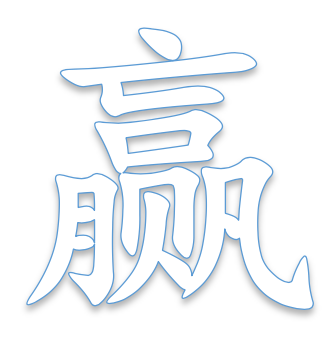 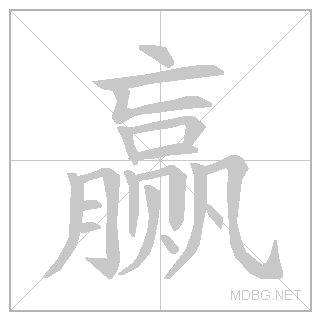 赢 yíng, win  有几个部件？你可以说出几个部件名？
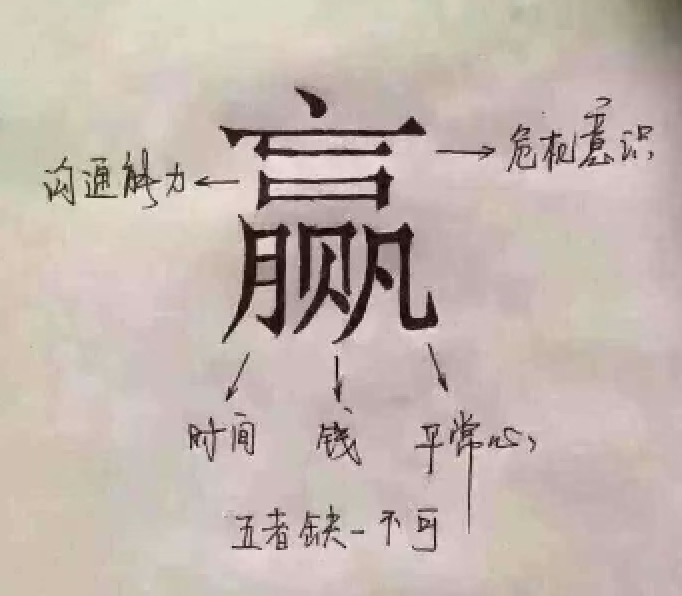 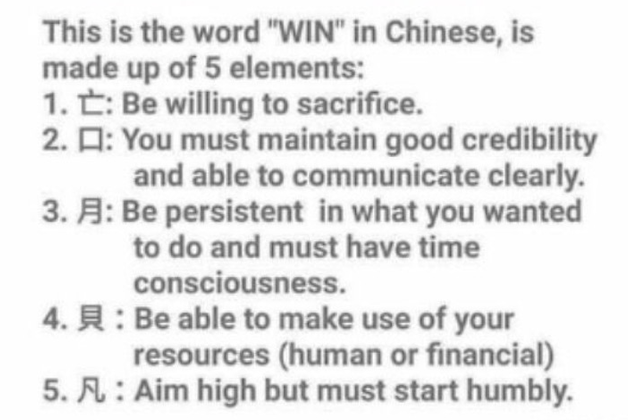 Write down the components and their meaning.
赢=(           )+(             )+(            )+(            )+(               )
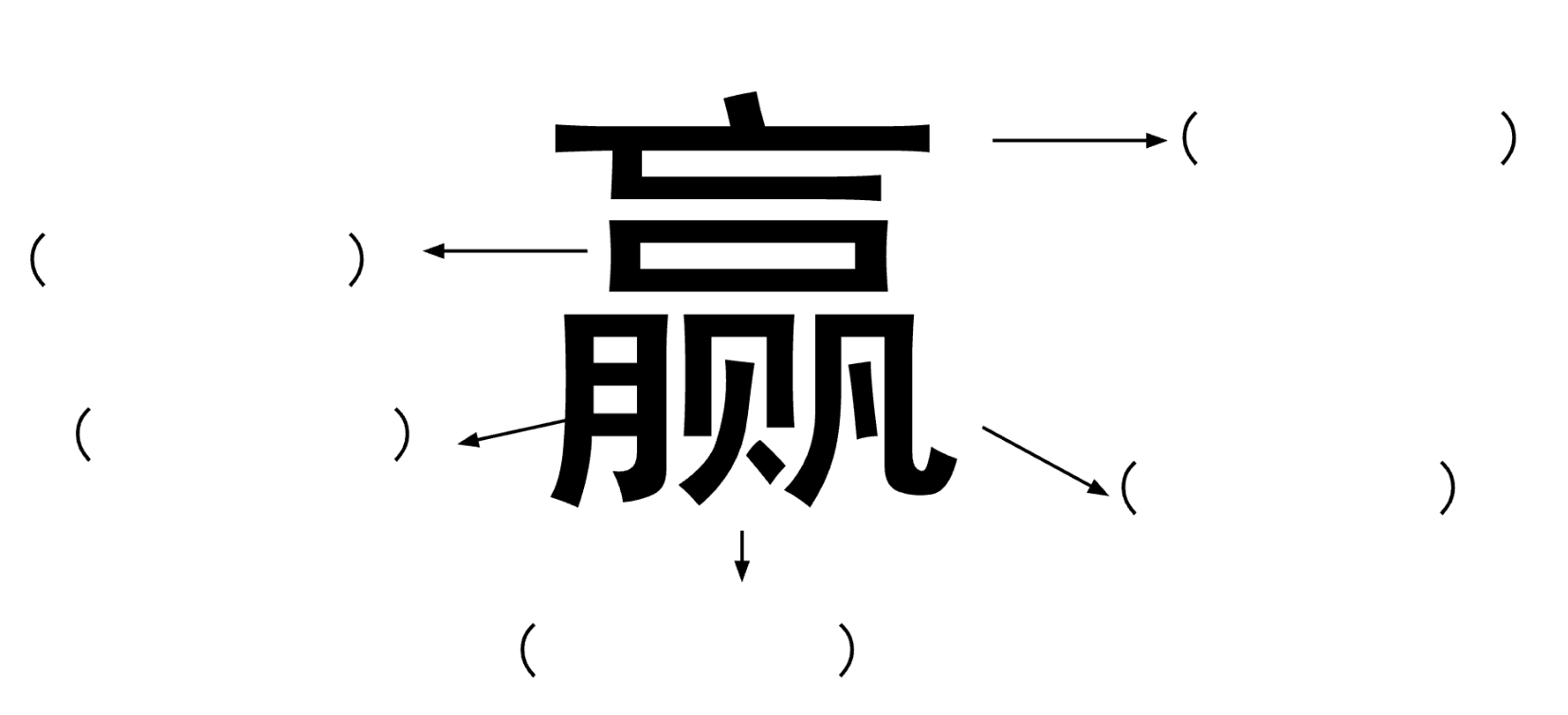 Infer the meaning of unknow words by using the clues：
Please try to figure out the meaning of “电子琴”, by using the following clues
电子(dianzi)means               +     琴(qín)means
电子琴 means（                 ）
Please try to figure out the meaning of “体校”, by using the following clues
体育(tǐyù)means                    +   学校(xuéxiào)means
      体校 means（                 ）
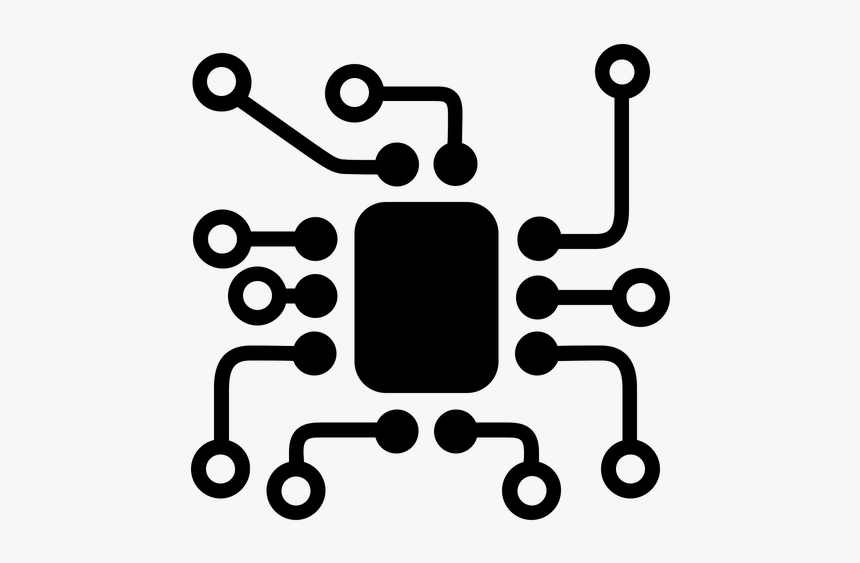 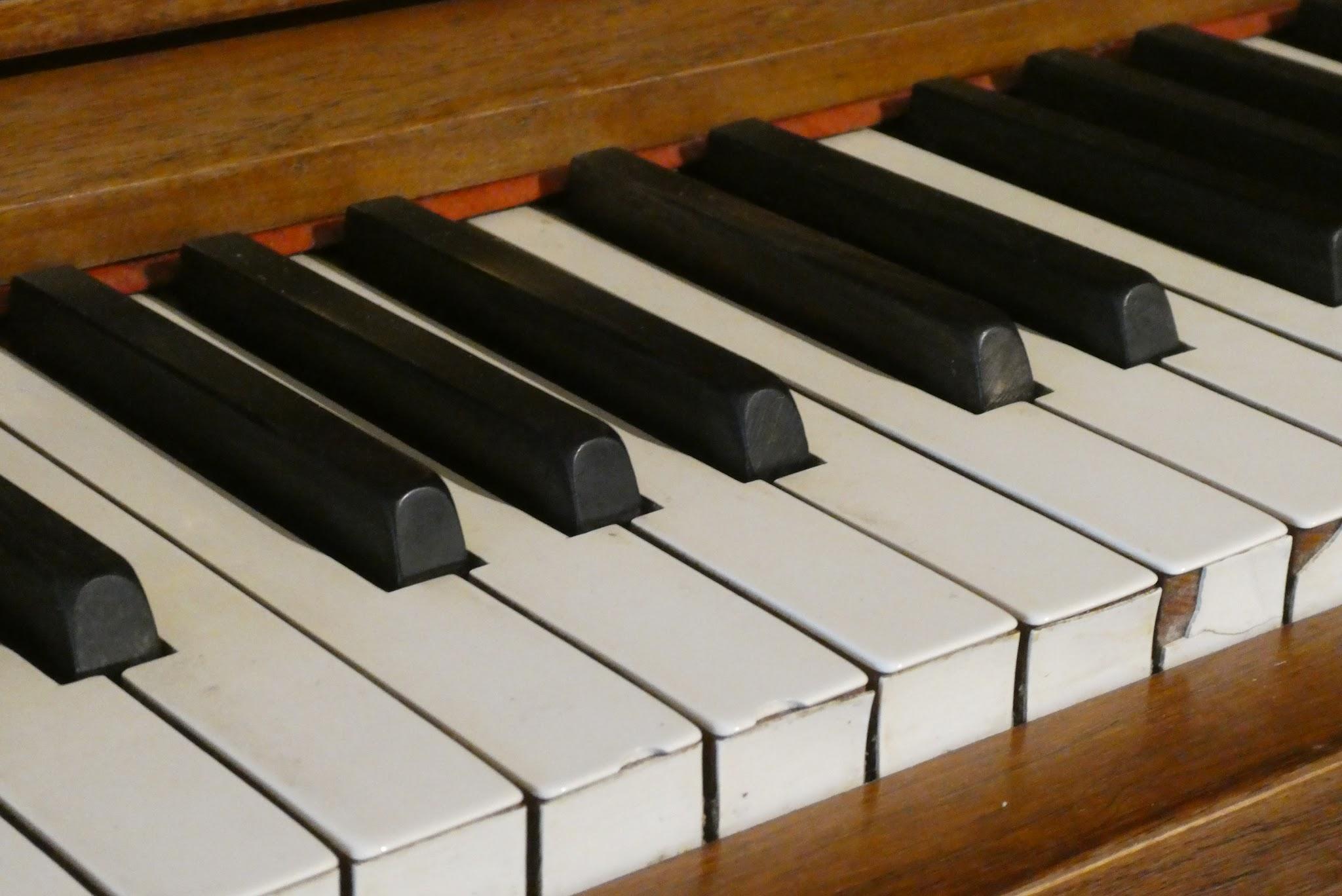 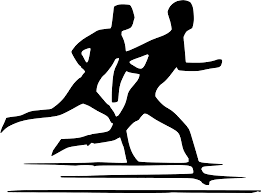 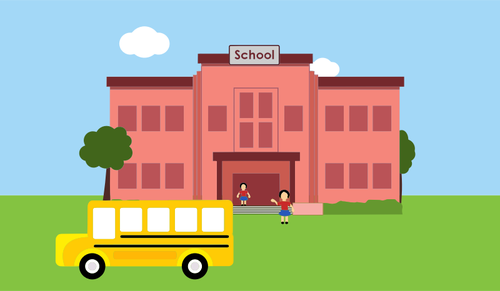 Use the known words to guess the meaning of the words below
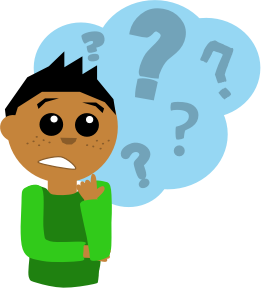 Fill in the blanks with the words (天黑、排名、有名、全国) to complete the sentences.

他是一位非常________的老师，________都知道他的名字。
他现在的________是第三名，他的目标(mùbiāo, goal)是第一名。
________了，我看不到路(lù,road)回家。
Review 员(yuán, person)：扩词练习
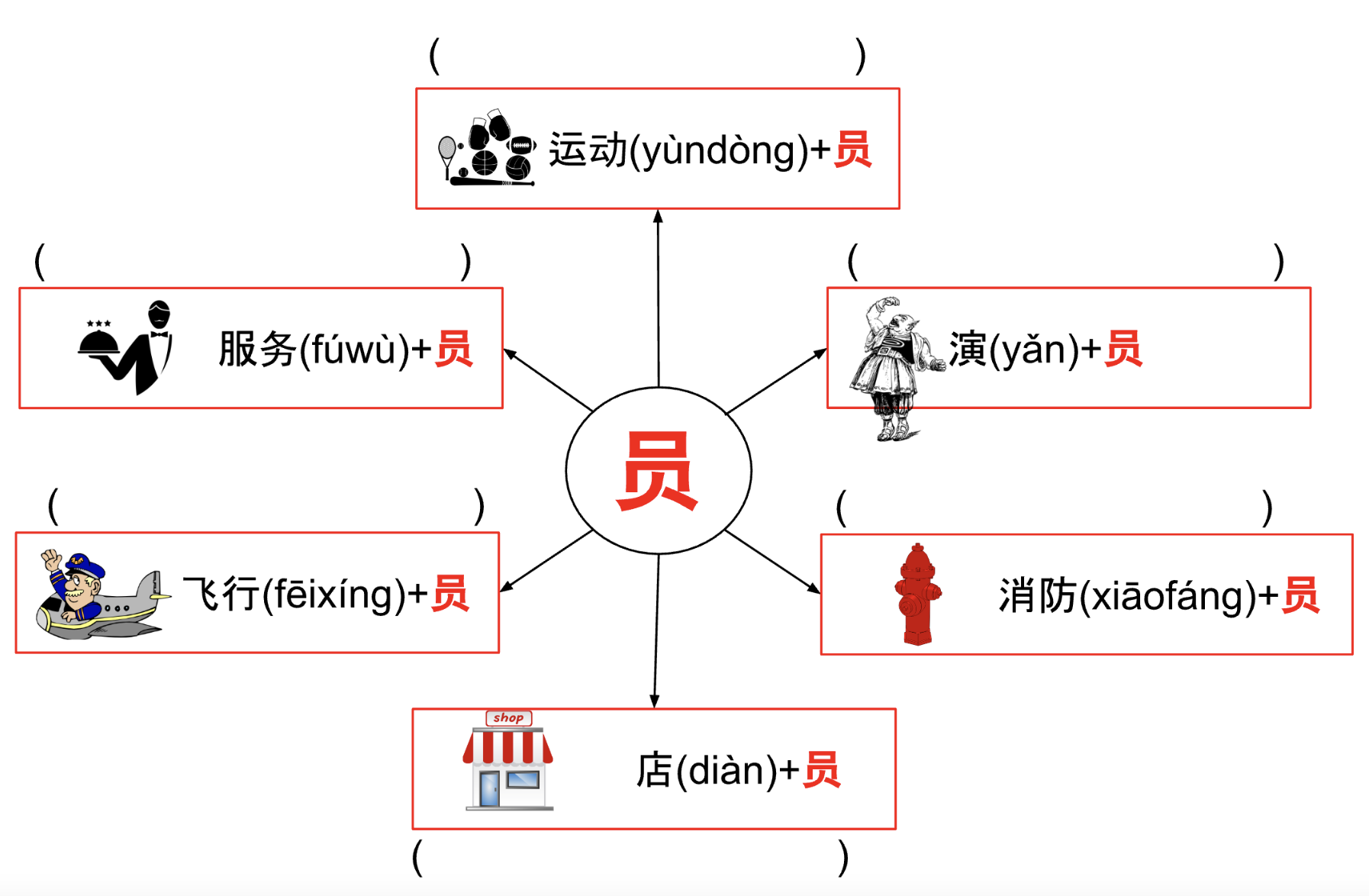 Fill in the blanks to complete the sentences using the words above.

我的爸爸是一位________员，他经常去不同的国家旅行。
弟弟是一位________员。他每天都去学校打篮球。
这家面包店的________员非常亲切(qīnqiè,nice)，所以我很喜欢去。
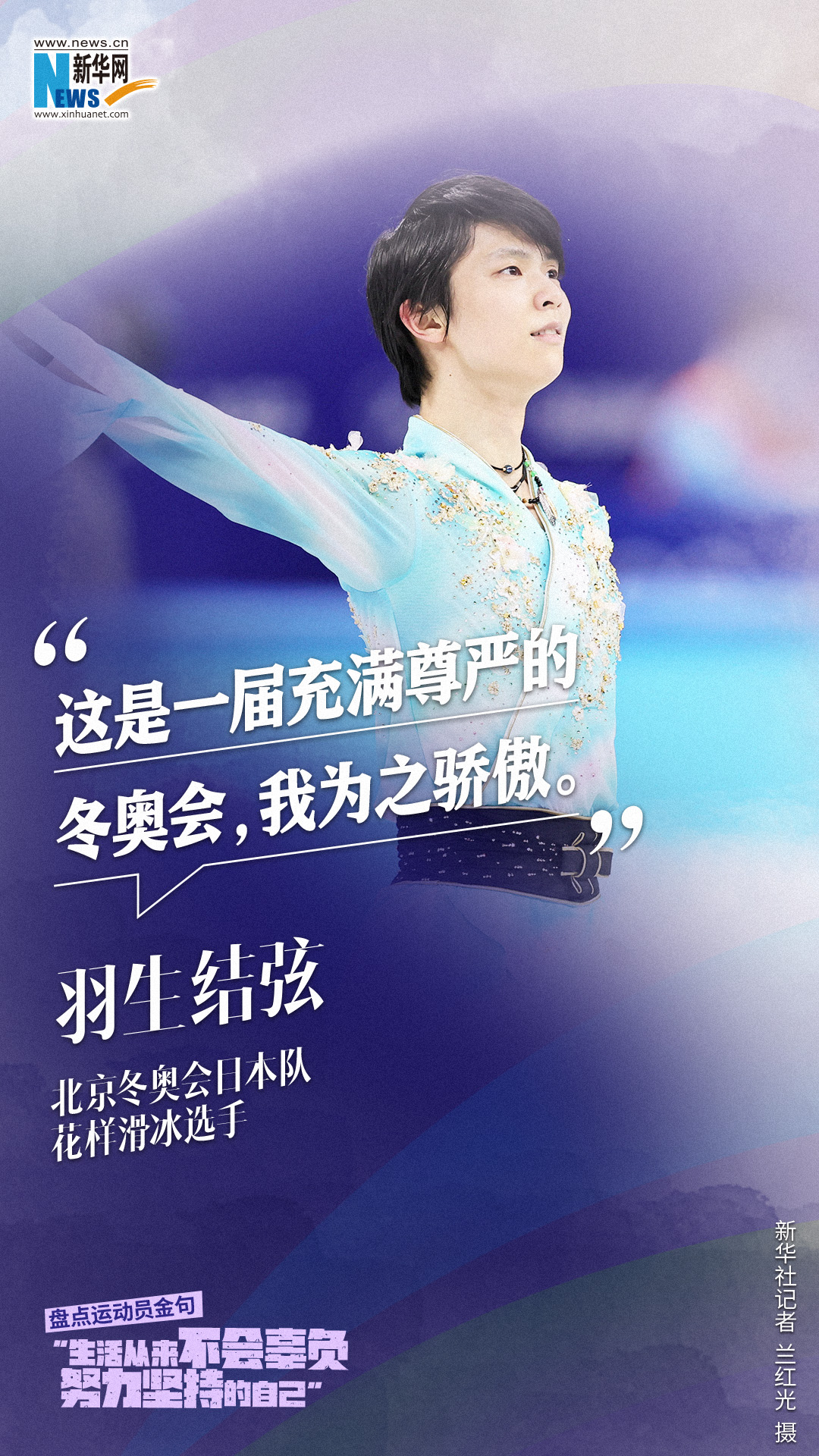 Formative Assessment 2: Interpretive
Students read the information on the unmodified reading materials (posters) and then use the reading skills(scan for keywords, activate lexical inferencing skill)  to answer questions. 

Question: What country does 羽生结弦 represent? (multiple choices)A. ChinaB. JapanC. USAD. South Korea
[Speaker Notes: http://sports.news.cn/c/2022-03/17/c_1128479752.htm]
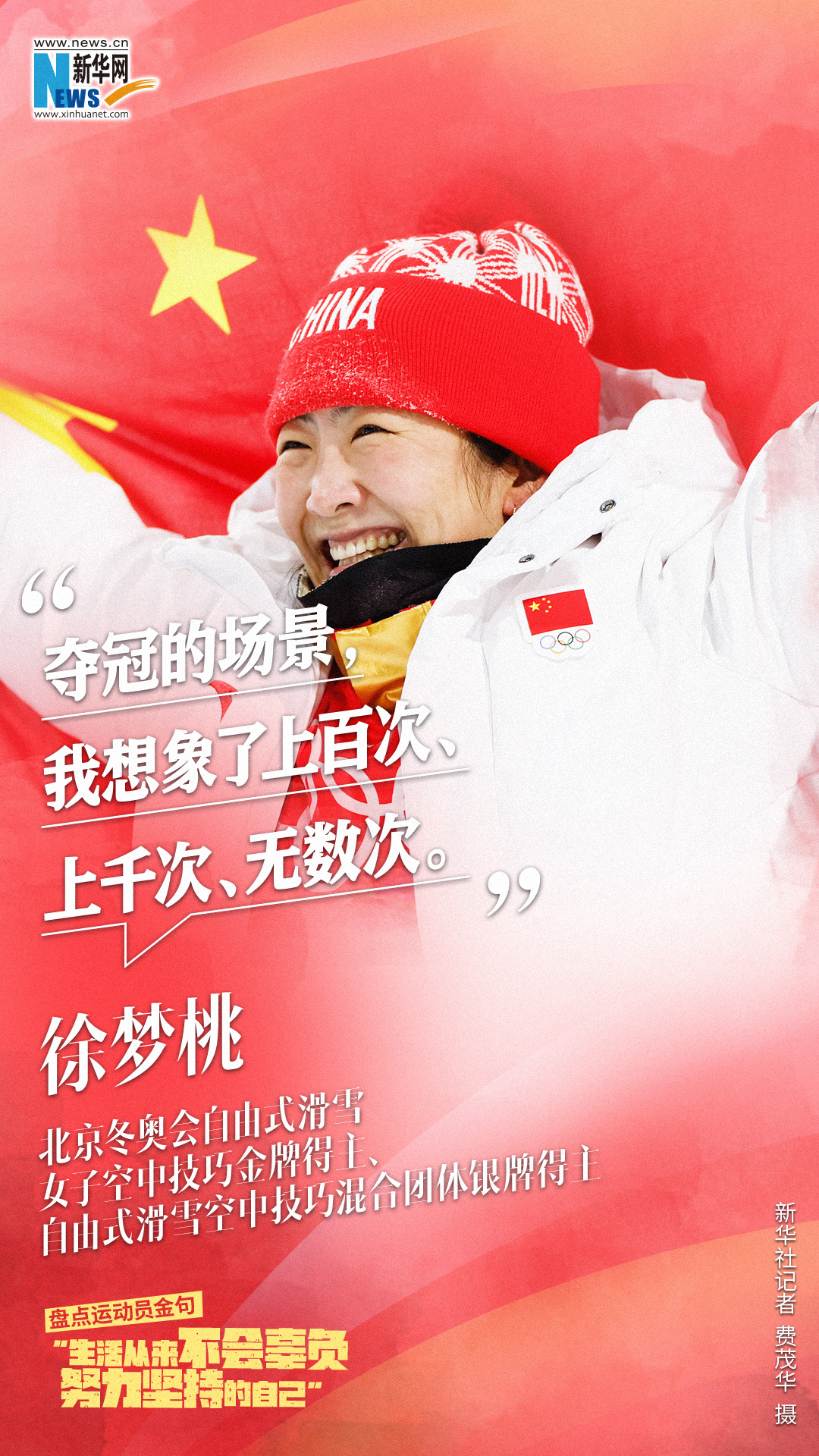 Formative Assessment 2: Interpretive
Students read the information on the unmodified reading materials (posters) and then use the reading skills(scan for keywords, activate lexical inferencing skill) to answer questions. 
Question: How many times has 徐梦桃 dreamed about the championship? (multiple choices)A. many many timesB. ten timesC. hundreds of timesD. thousands of times
[Speaker Notes: http://sports.news.cn/c/2022-03/17/c_1128479752.htm]
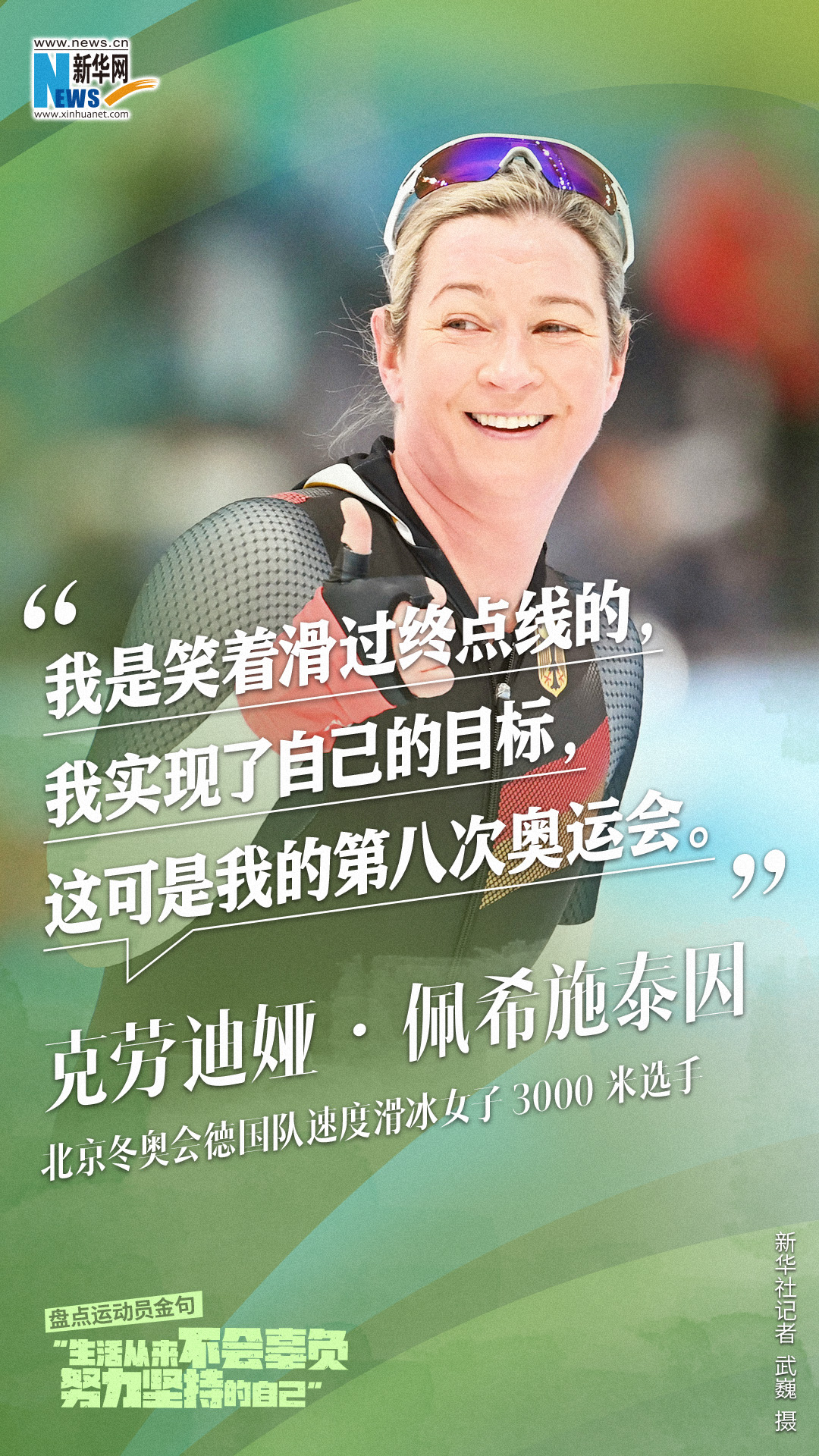 Formative Assessment 2: Interpretive
Students read the information on the unmodified reading materials (posters) and then use the reading skills(scan for keywords, activate lexical inferencing skill) to answer questions. 
Question: 她是哪国人？
How many times has she participated in Olympic?
[Speaker Notes: http://sports.news.cn/c/2022-03/17/c_1128479752.htm]
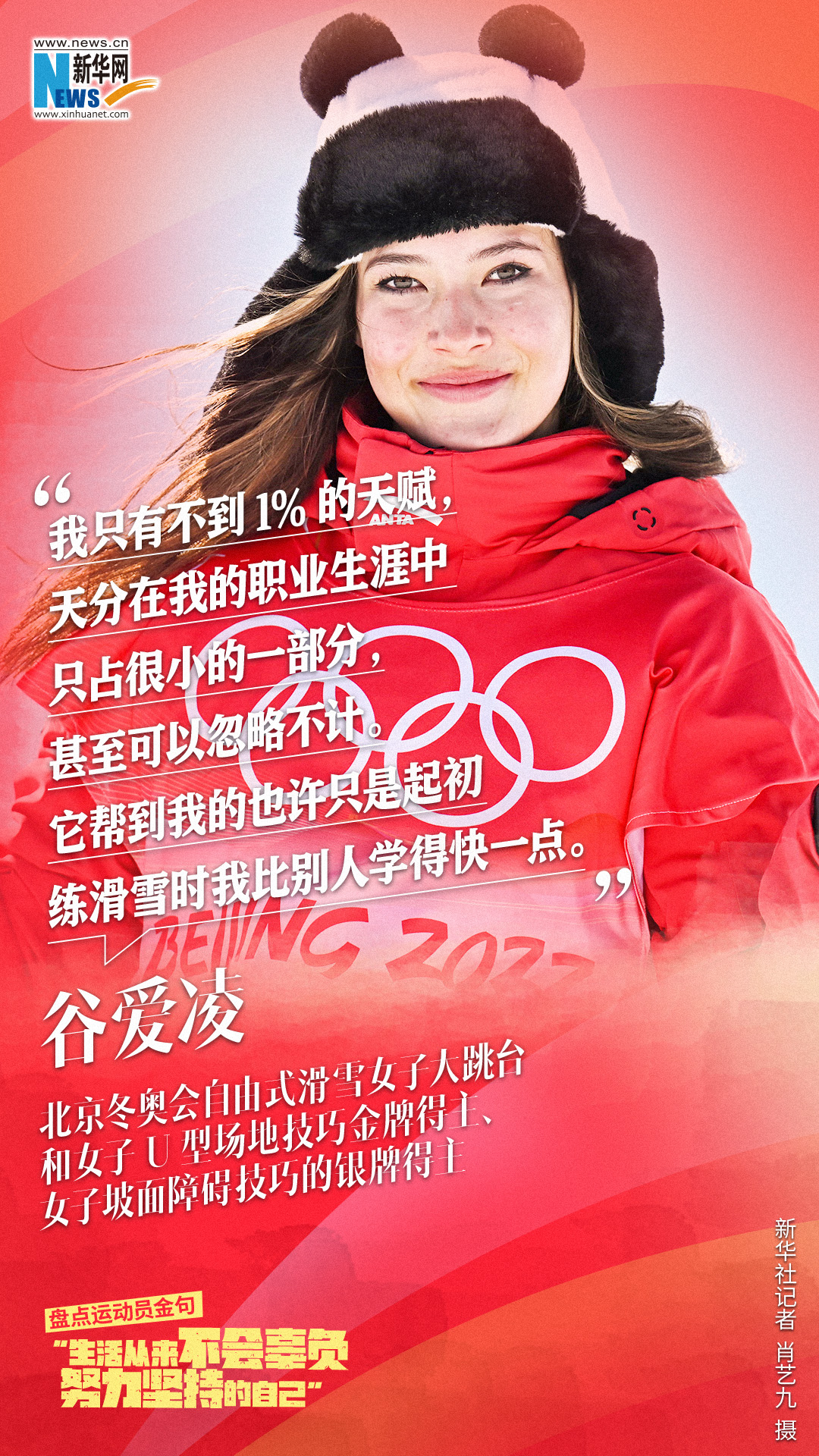 Formative Assessment 2: Interpretive
Students read the information on the unmodified reading materials (posters) and then use the reading skills(scan for keywords, activate lexical inferencing skill) to answer questions. 
Question: Circle the character “练” in the poster。
What does “练滑雪” mean?
你看过她比赛吗？
你知道她多大吗？
你喜欢她吗？
[Speaker Notes: http://sports.news.cn/c/2022-03/17/c_1128479752.htm]